Мастер класс
«Организация деятельностного подхода  в обучении» (в 3х частях +мастер класс для гостей)
Развитие самостоятельности учащихся 
в приобретении новых знаний
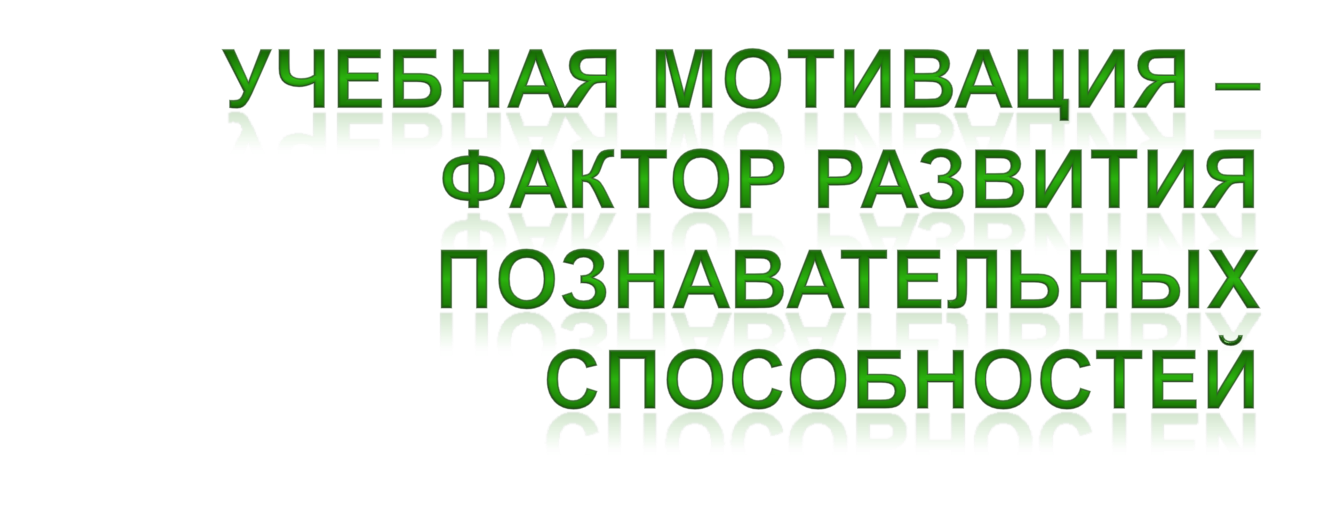 Часть 2
Учебная деятельность
Широкие возможности для принципиально нового обучения, повышения его эффективности.
Включение в учебный процесс видео, звука, таблиц, схем, рисунков, фотографий и текста (пример использования диска на уроке).
Новые формы контроля знаний (тесты в интерактивном режиме)
Возможность каждого ученика самостоятельно контролировать усвоение материала.
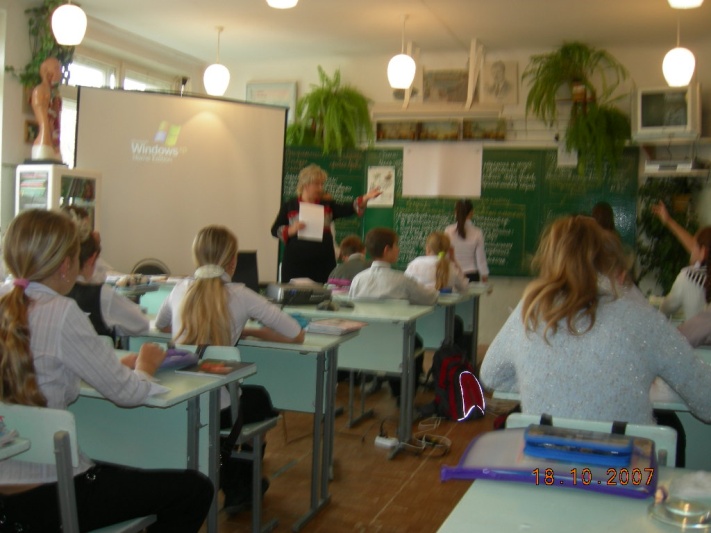 На Уроке с использованием исследований и ИКТ
При работе по УМК В.В.  Пасечника в курсе
 7 класса предлагается много лабораторных
  работ, где необходимы живые объекты. Если возможности использовать животных нет, то прекрасным и эффективным методом проведения лабораторной 
   работы может стать компьютер. 
  Он дает возможность изучить строение и жизнедеятельность животных по фотографиям, рисункам, наглядным пособиям и видеоматериалам
 (пример проведения лабораторной работы с использованием компьютера).
Проведение лабораторных работ
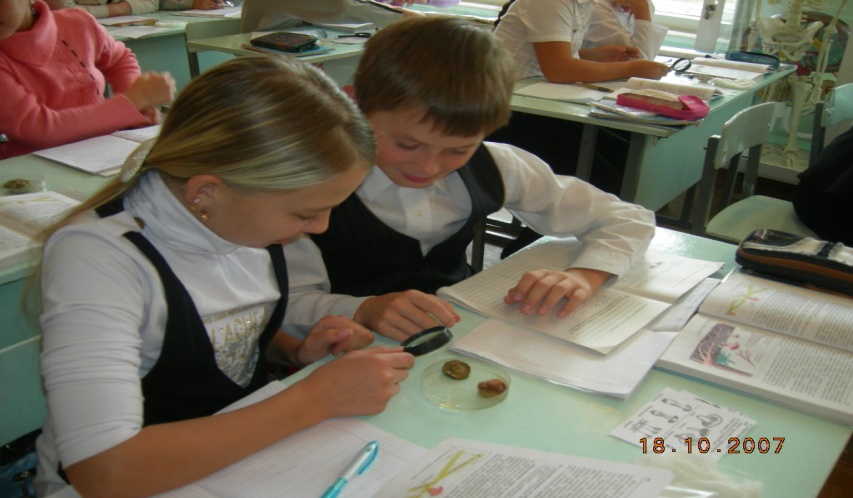 Проводим Практические и лабораторные работы:
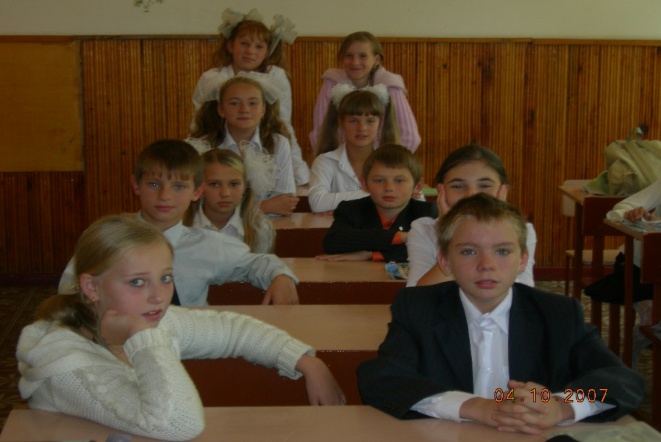 Творческий подход в обучении с использованием современных технологий позволяет развитию творческих способностей ребенка.
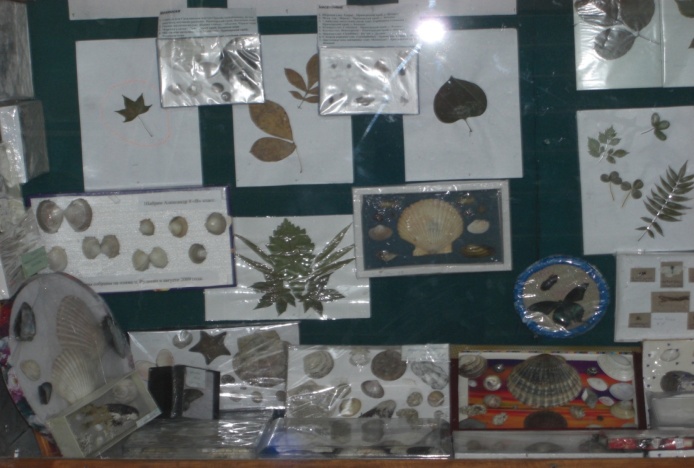 Данную выставку организованную в рамках предметно методической недели можно использовать на уроках и лабораторных и практических занятиях ( наглядные пособия ребята приготовили своими руками сами )
Стихи и загадки
Сообщение цели урока и организационного момента в стихотворной форме
Игры:(закончи фразу…..),(найди  где чей орган?) ,(помоги найти ошибку…) и т.д.
Музыкальные загадки
Решение ребусов и кроссвордов
Решение биологических задач
Используем приемы активизации опроса и контроля на уроке урока
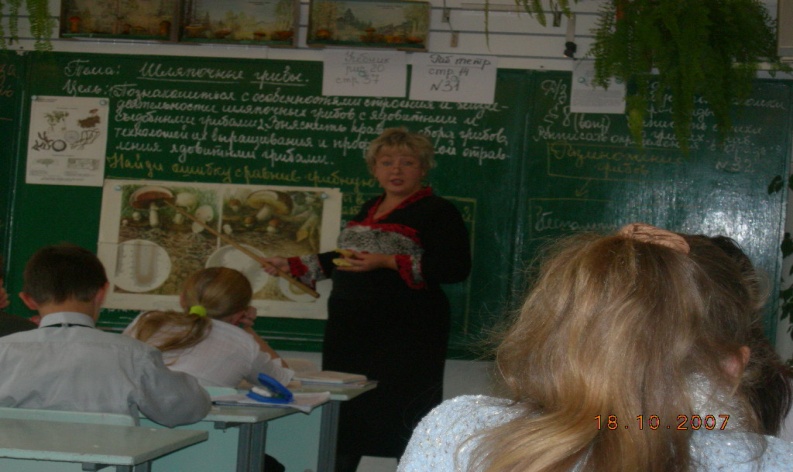 Для активизации процесса обучения используем много наглядности на уроках
ИКТ технологии во внеклассной работе дают прекрасную возможность сделать мероприятия зрелищными и интересными для учащихся. 
Это и применение компьютера при подготовке мероприятий, когда ребятам приходится собирать материал по теме; они с удовольствием используют возможности Интернета и новые диски. Это и разнообразные  фото и видео демонстрации на самих мероприятиях, а также использование цифровых и компьютерных технологий при подведении итогов  работы.
Внеклассная работа
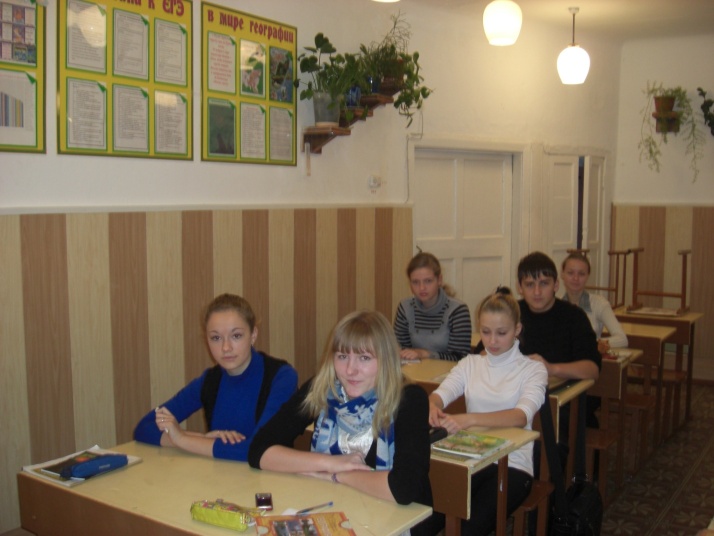 На факультативах и элективах
При защите исследовательских работ.
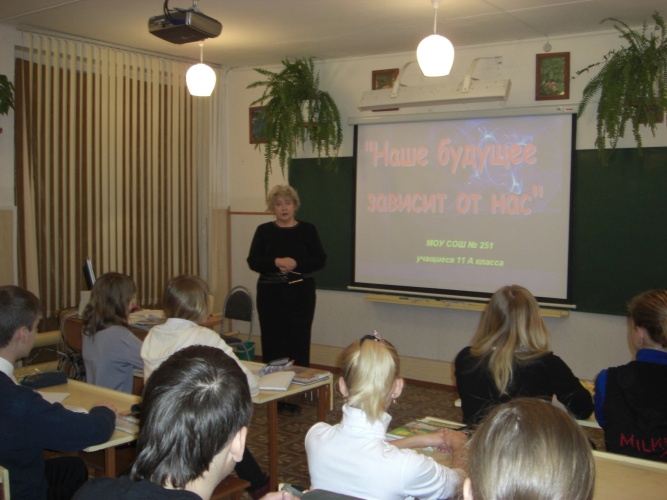 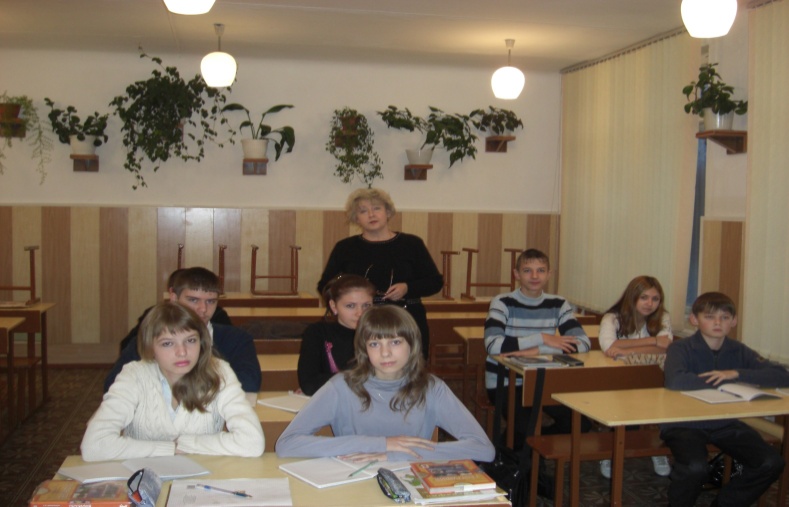 Во внеклассных мероприятиях и классных часах
В течении нескольких лет с момента появления в школе ИКТ была испробована новая форма проведения мероприятий  предметной недели с использованием мультимедийных  внеклассных мероприятий для учащихся разных параллелей . 
Это были   мероприятия   с презентациями, видеопроектами, викторинами.
Информация о проведенных мероприятиях была представлена  на электронных носителях на сайт школы
Предметная неделя
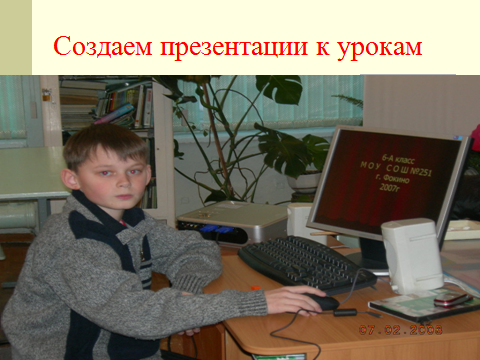 Создаем презентации к урокам